আজকের পাঠে সবাইকে
স্বাগতম
শিক্ষক পরিচিতি
পাঠ পরিচিতি
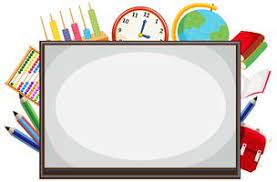 পঞ্চম শ্রেণি
বাংলা
অধ্যায়ঃ ৯
সময়ঃ ৩০ মিনিট
নুসরাত জাহান টিকলী
সহঃশিক্ষক
পূর্ব অষ্টগ্রাম সপ্রাবি
পাঠ পরিচিতি
বিষয়ঃ বাংলা
শ্রেণিঃ ৫ম
পাঠ শিরোনামঃ শব্দ দূষণ
পাঠ্যাংশঃ শহরের পাতি কাক ডাকে ----শব্দদূষন।
সময়ঃ ৪৫ মিনিট
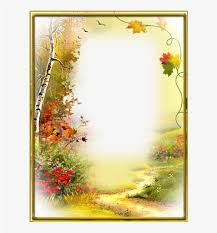 শিখনফল
শোনাঃ ১.২.১  উচ্চারিত পঠিত বাক্য ,কথা মনোযোগ সহকারে শুনবে।
বলাঃ ২.১.১  প্রমিত উচ্চারণে ও ছন্দ বজায় রেখে কবিতা আবৃত্তি করতে পারবে।
পড়াঃ 1.5.2 বিরামচিহ্ন দেখে অর্থযতি বজায় রেখে সাবলীলভাবে অনুচ্ছেদ পড়তে পারবে।
চল কিছু ছবি দেখি
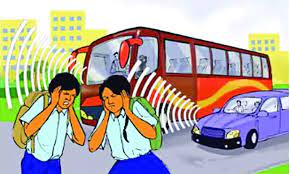 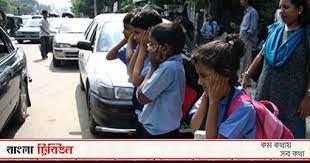 ছবি গুলো কীসের?
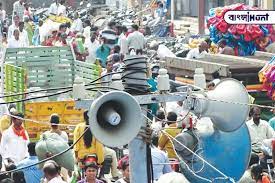 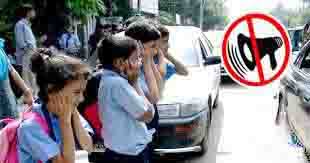 শব্দদূষণের
যেসব উচ্চ শব্দের কারণে আমাদের কানের স্বাভাবিক শ্রবণ ক্ষমতা ক্ষতিগ্রস্ত হয়,তাই শব্দদূষণ।
অনুমান করে বলতো আজ আমরাকী পড়ব?
আজ আমরা পড়ব
শব্দদূষণ
লিখেছেন     সুকুমার বড়ুয়া
This Photo by Unknown Author is licensed under CC BY-NC
কবি পরিচিতি
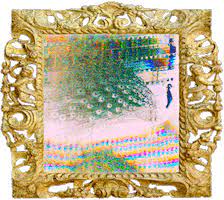 জন্মঃ ১৯৩৮ সালের ৫ই জানুয়ারী চট্টগ্রামের রাউজান থানায়।
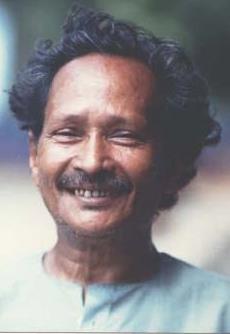 গ্রন্থঃপাগলা ঘোড়া,ভিজে বেড়াল, এলোপাতাড়ি প্রভৃতি।
পুরস্কারঃ শিশু সাহিত্যে বাংলা একাডেমি পুরস্কার।
সুকুমার বড়ুয়া
শিক্ষকের আদর্শ পাঠ
তোমরা পাঠ্য বইয়ের ৪১পৃষ্ঠা বের কর।
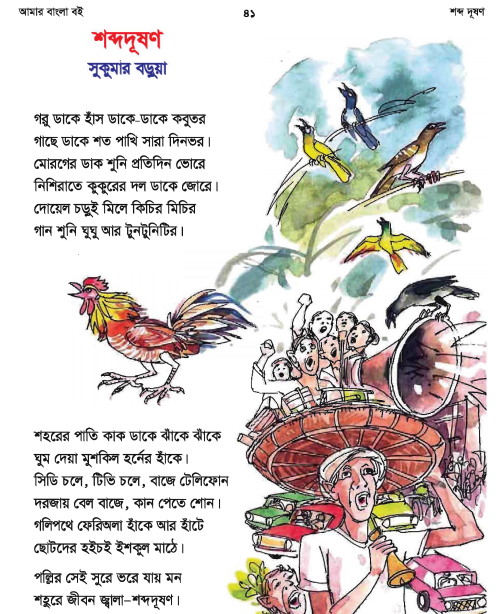 This Photo by Unknown Author is licensed under CC BY-SA
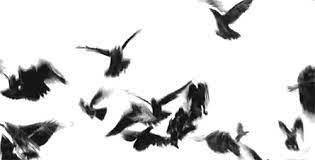 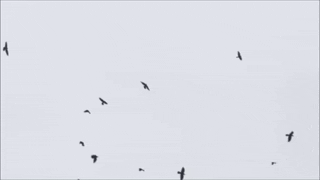 শহরের পাতি কাক ডাকে ঝাঁকে ঝাঁকে
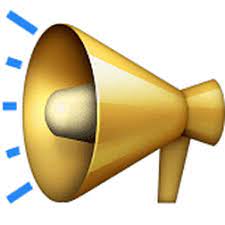 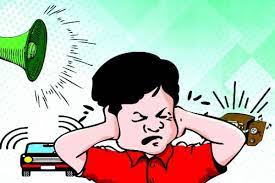 ঘুম দেয়া মুশকিল হর্নের হাঁকে ।
ছবির সাথে কবিতা পড়ি
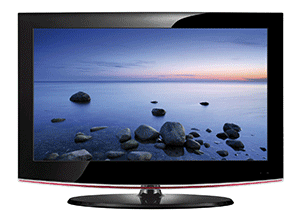 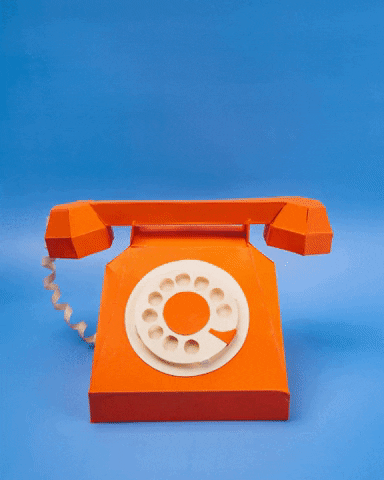 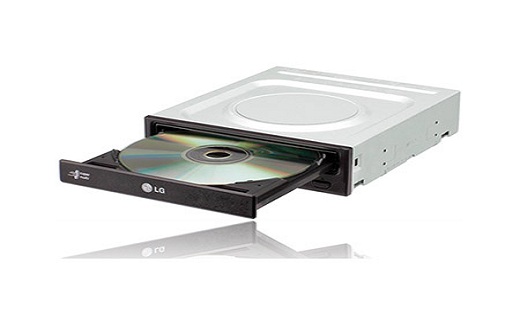 সিডি চলে,টিভি চলে,বাজে টেলিফোন ।
ছবির সাথে কবিতা পড়ি
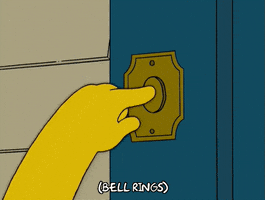 দরজায় বেল বাজে,কান পেতে শোন।
ছবির সাথে কবিতা পড়ি
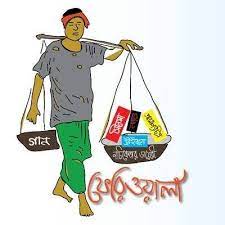 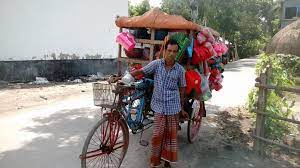 গলিপথে ফেরিঅলা হাঁকে আর হাঁটে।
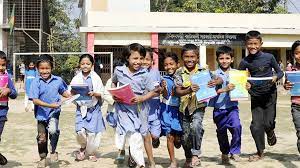 ছোটদের হইচই ইশকুল মাঠে।
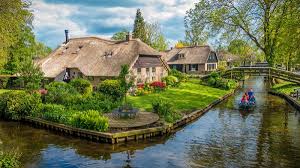 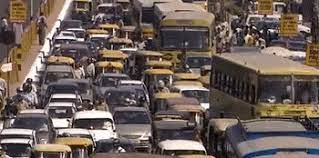 পল্লির সেই সুরে ভরে যায় মন
শহুরে জীবন জ্বালা-শব্দদূষণ।
যুক্তবর্ণ শিখি
শব্দদূষণ
=
ব্দ
ব + দ
শব্দের অর্থগুলো জেনে নেই
নিশিরাত
ভোর
কিচিরমিচির
মাঝরাত।
সকাল।
পাখির ডাক।
This Photo by Unknown Author is licensed under CC BY-NC
একক কাজ
পাঠ্যাংশটুকু একাকী আবৃত্তি কর।
This Photo by Unknown Author is licensed under CC BY-SA-NC
দলীয় কাজ
দোয়েল দল
কোয়েল দল
গ্রামে কার কার ডাক শোনা যায়?তার একটি তালিকা তৈরি 
কর।
কবিতায় কোন কোন পশু ও পাখির কথা বলা হয়েছে।তার একটি তালিকা তৈরি কর।
মূল্যায়ন
সংক্ষেপে উত্তর দাও
১) ভোর বেলায় কার ডাকে তোমার ঘুম ভাংগে?
উত্তরঃ মোরগের ডাকে।
২) সকালবেলায় গ্রামের পরিবেশ তোমার কেমন লাগে?
উত্তরঃ সকাল বেলা গ্রামের পরিবেশ থাকে স্নিগ্ধ,শীতল, প্রতিনিয়ত অসংখ্য পাখির কলকাকলিতে মুখরিত থাকে,মনে আসে প্রশান্তি।
মূল্যায়ন
ফেরিঅলা
নিশিরাত
কিচিরমিচির
ক) --------------- চেঁচামেচি করো না, সবাই ঘুমুচ্ছে।
খ) ভোর বেলাতে পাখির ------------------ শুনতে শুনতে আমার ঘুম ভাংগে।
গ) ------------হাঁক দিচ্ছে--থালাবাসন চাই।
বাড়ির কাজ
শহুরে জীবন ও গ্রামের জীবনের মধ্যে তোমার কোনটি ভালো লাগে? গ্রামের জীবন সম্পর্কে ৪ টি  বাক্য লিখে নিয়ে আসবে।
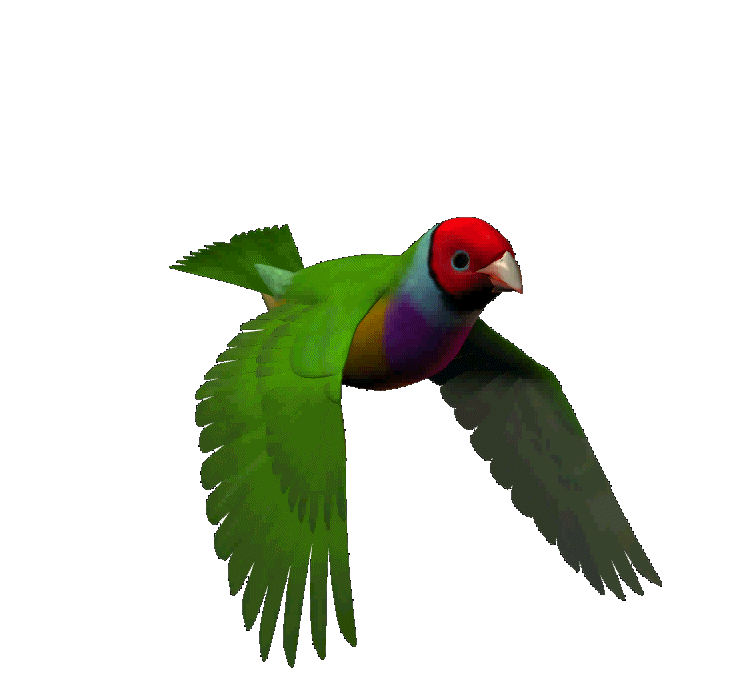 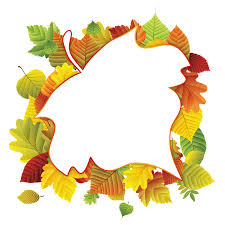 সবাইকে ধন্যবাদ